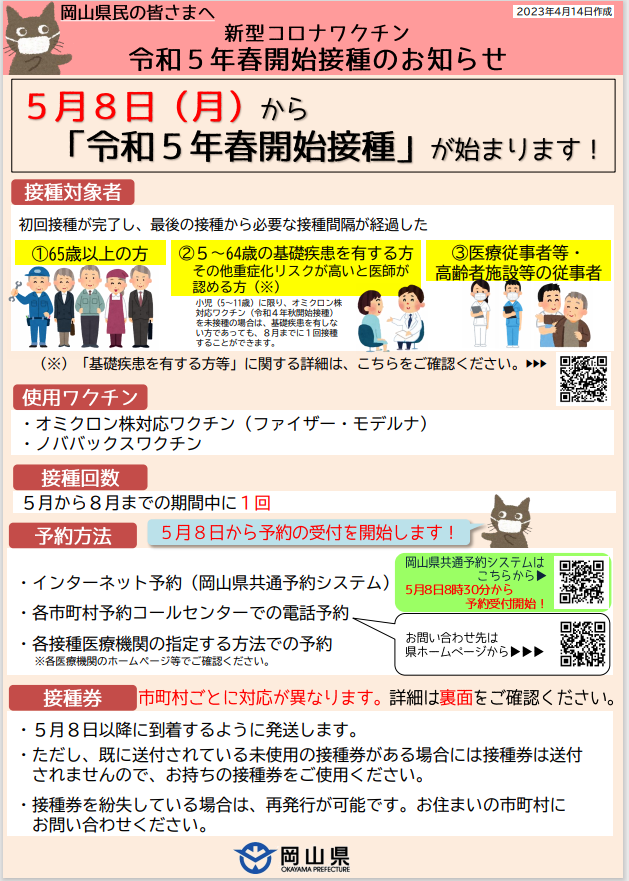 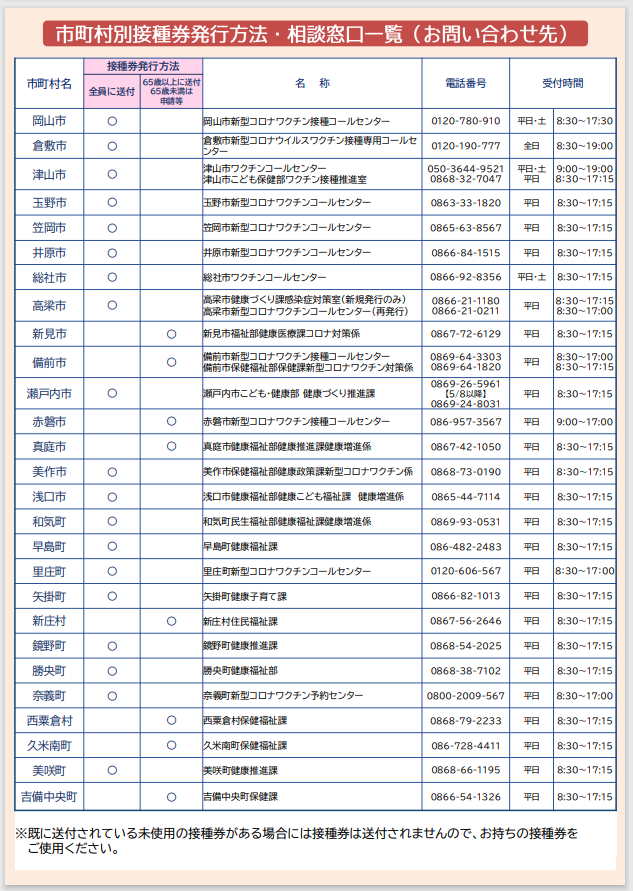 ３つのカテゴリー
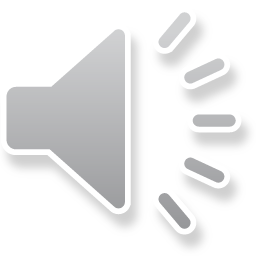 5/17
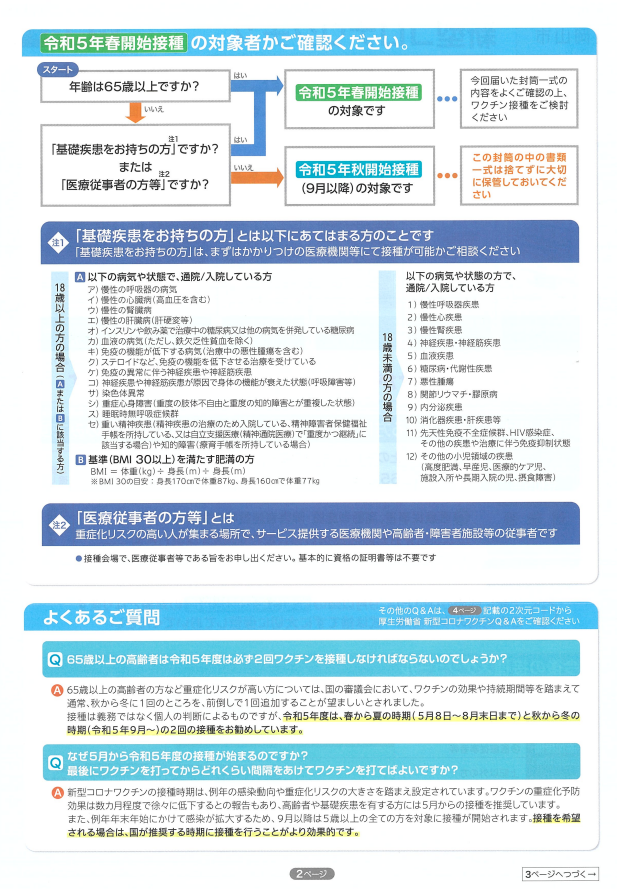 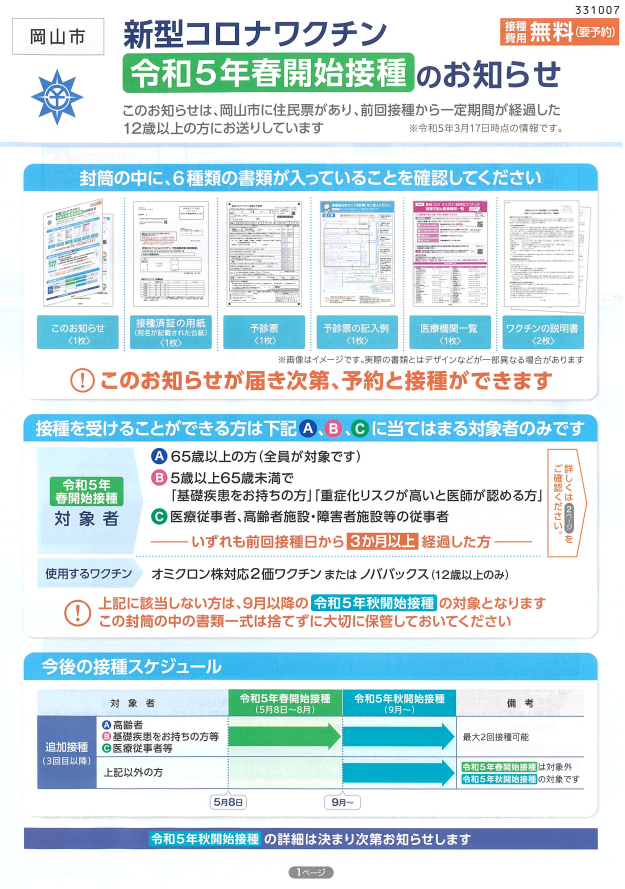 証明書は不要（岡山大学病院や県庁担当者より 
 「対象である」と言われた、と伝える）
３つのカテゴリー
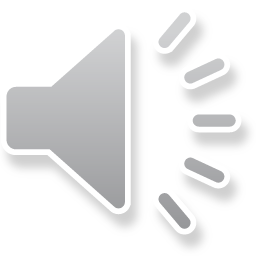 6/17
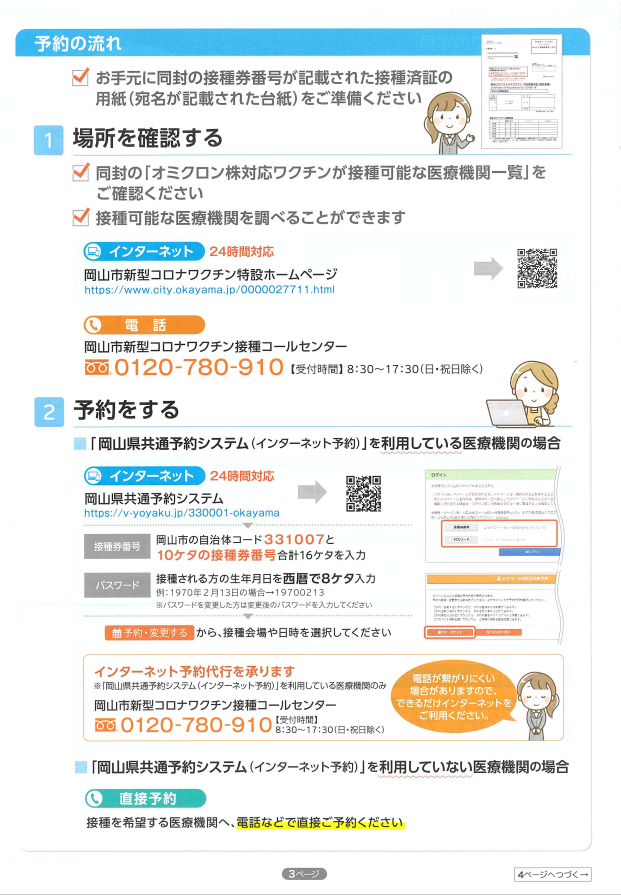 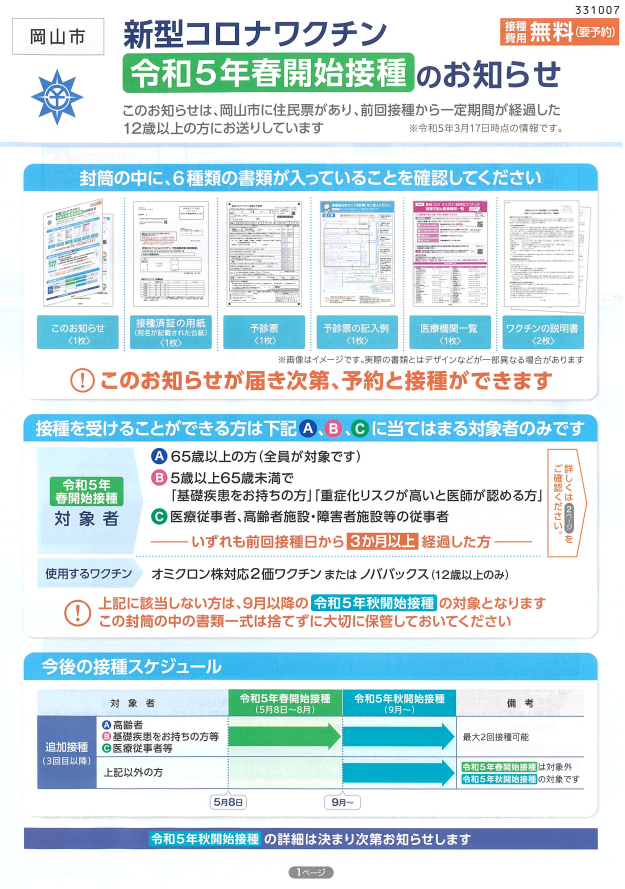 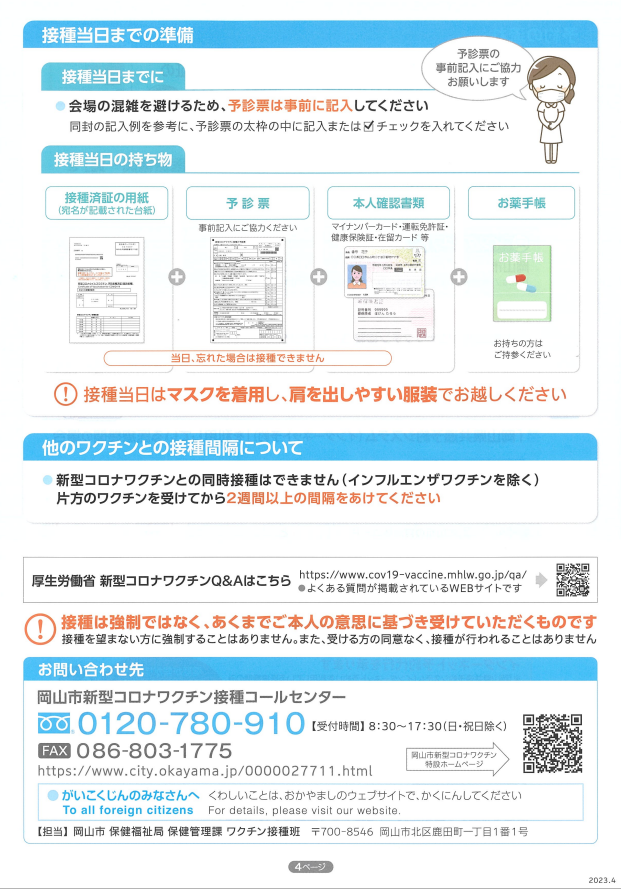 「本人確認書類」も必要
インターネット予約が、やはり「楽」？
他のワクチン接種とは２週間以上、あける
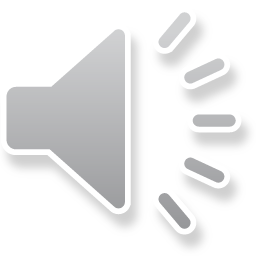 7/17
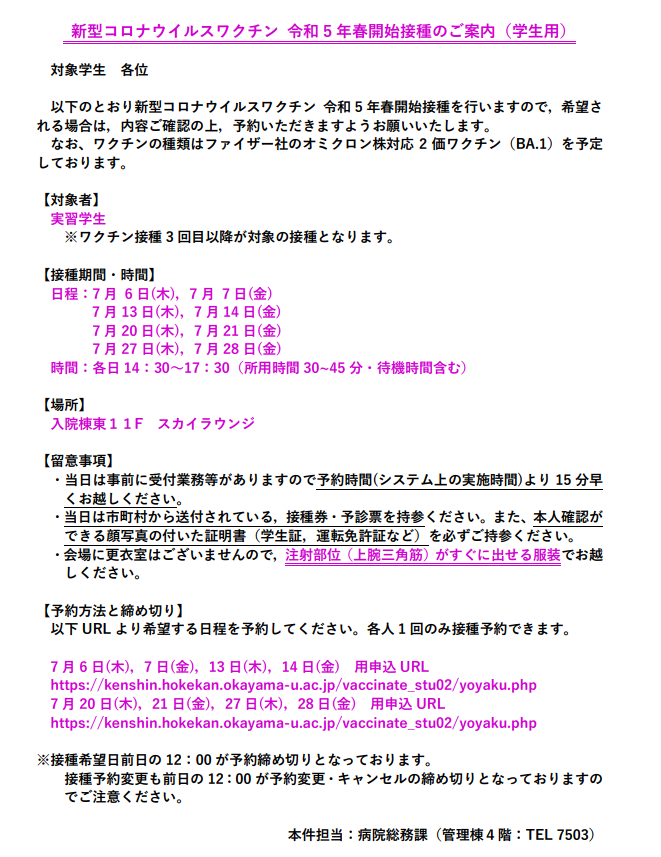 「意志決定の天秤モデル」
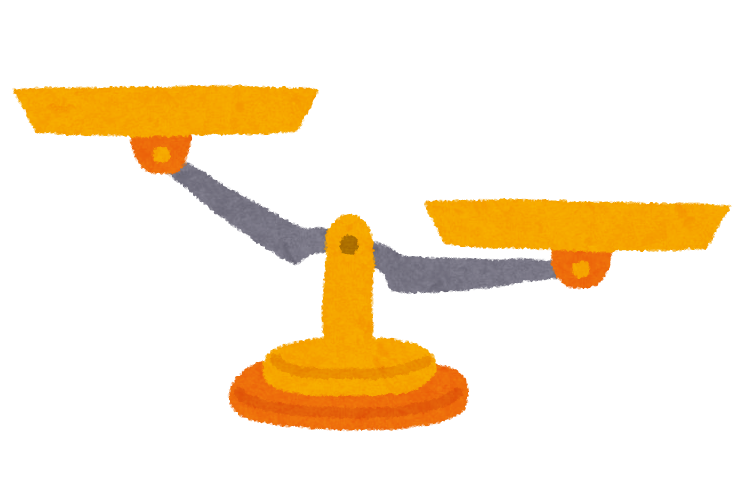 利益
損失
Not Go
Go
（プロフェッショナルとしての）心理的空間
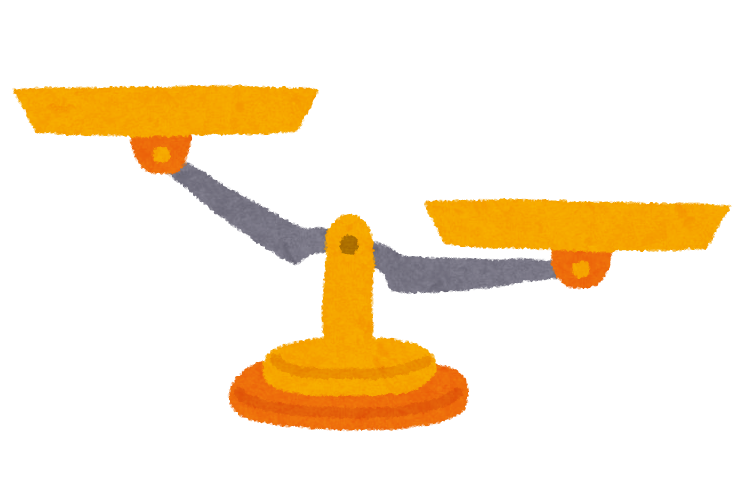 損失
利益
Not Go
Go
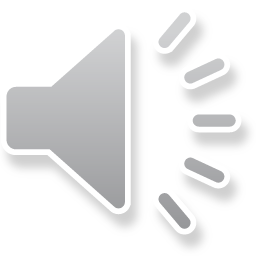 8/17